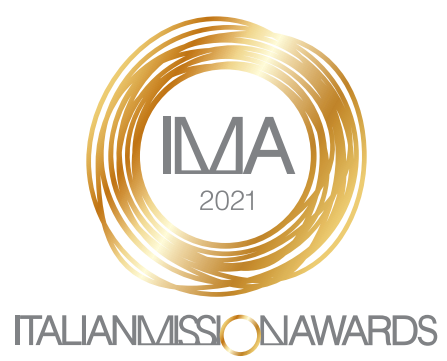 MIGLIORE IDEA «OUT OF THE BOX» PER IL VIAGGIATORE D’AFFARI
Premiazione IMA, 20 settembre - Alcatraz Milano
© 2019 GBTA. All rights reserved.
2
PANORAMICA DEL PREMIO
Candidatura: è possibile candidare tutte le idee nuove e differenti dalla cui attuazione è scaturito un “cambio di marcia” nella vita dei viaggiatori d’affari 
A chi è rivolto: L’iniziativa è rivolta a tutti gli stakeholder della filiera del business travel (travel manager, travel supplier, technology provider, consultants, TMC, …) che hanno sviluppato un progetto innovativo attuato nel 2020
Scadenza: le candidature sono da inviare entro il 15 luglio 2021 a italy@gbta.org 
Giuria: i progetti verranno valutati dall’Advisor Board di GBTA Italia
Premio: oltre al premio IMA, il vincitore otterrà un anno di membership GBTA gratuita, un invito a partecipare alla serata di gala IMA AWARDS ed il progetto sarà incluso nei reportage degli IMA della rivista Mission
Premiazione: il premio verrà consegnato durante la serata di gala degli IMA il 20 settembre all’Alcatraz di Milano (https://www.italianmissionawards.it/serata-di-gala/)

Materiale richiesto: per sottoporre la candidatura è necessario compilare le slide qui di seguito
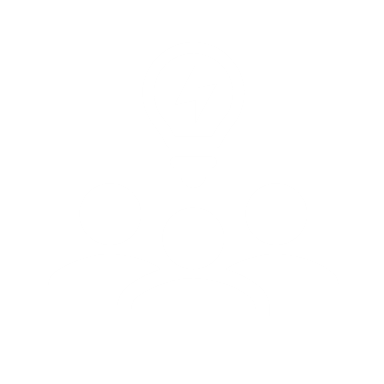 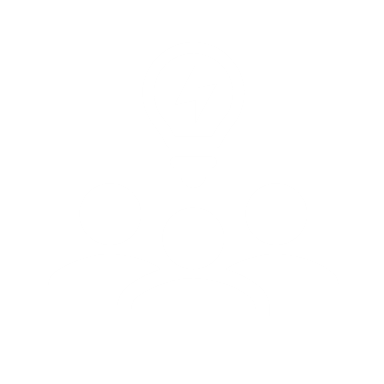 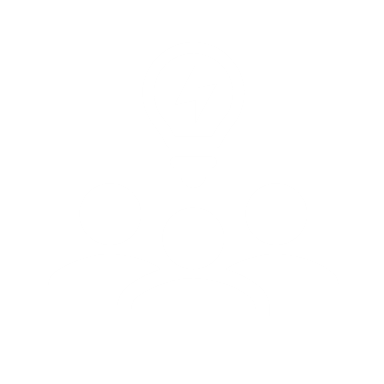 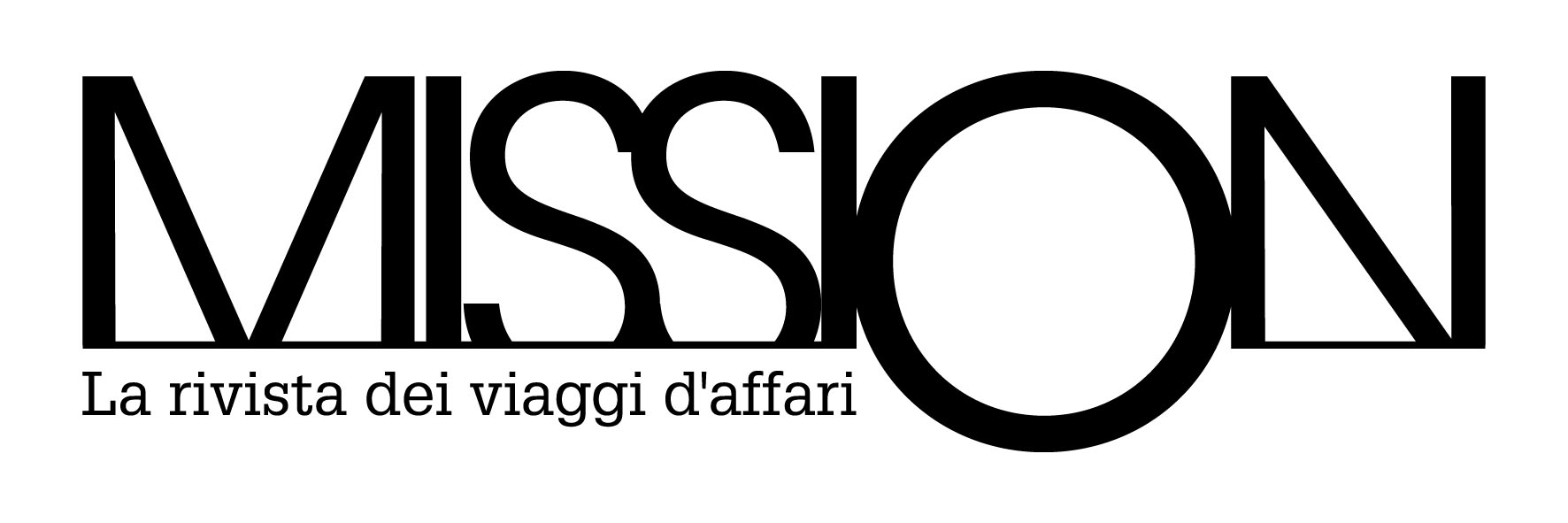 © 2021 GBTA. All rights reserved.
[Speaker Notes: In coerenza con la mission di GBTA Italia avro’ il piacere di moderare la sessione odierna con l’obietivo di condividere alcune delle “best practice aziendali” sulla gestione della sicurezza nell’era post-Covid.

Per far cio’ saro’ accompagnato da un panel di esperti a cui do il benvenuto:
 
Laura Baroncelli - Regional Director of Sales EMEA / APAC / CSI - Starhotels 
Gautier Porot - Gautier Porot, Security Director  - International Sos

Nello spirito GBTA, vorremmo rendere questa sessione il piu’ interattiva possibile ed e’ per questo che invito tutti ad inviare le vostre domande ed interagire con i nostri ospiti di oggi attraverso la chat che troverete nella barra in alto o in basso al vostro schermo...]
3
<INSERIRE NOME DELL’IDEA>
Full image slide
Grazie per l’attenzione
Could be used for section breaks, move title and subtitle as it would work best with image
© 2020 GBTA. All rights reserved.
4
DESCRIZIONE
Fornire una descrizione esaustiva dell’idea sviluppata e dell’esigenza che soddisfa
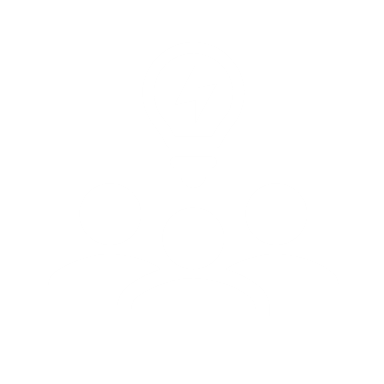 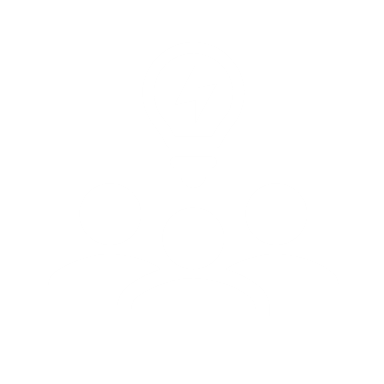 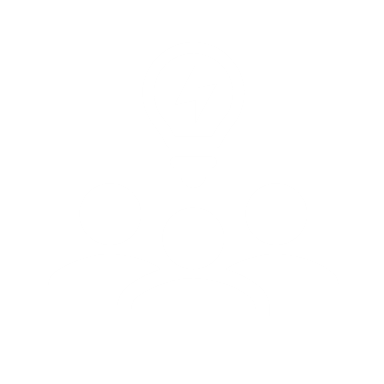 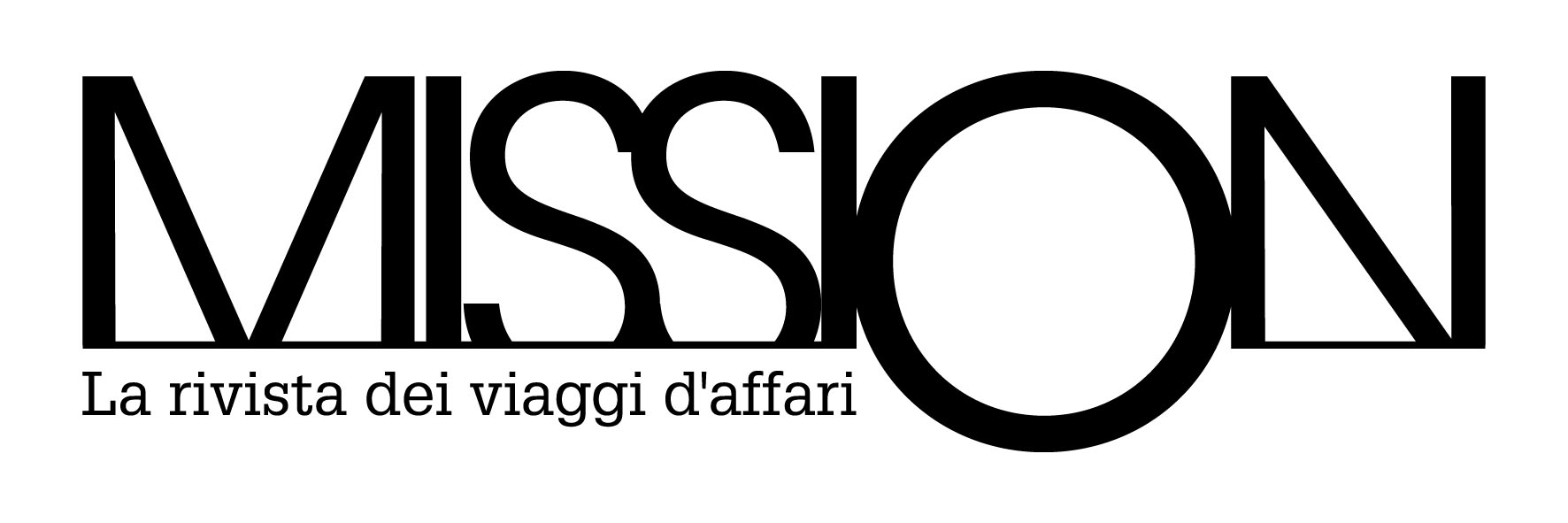 © 2021 GBTA. All rights reserved.
[Speaker Notes: In coerenza con la mission di GBTA Italia avro’ il piacere di moderare la sessione odierna con l’obietivo di condividere alcune delle “best practice aziendali” sulla gestione della sicurezza nell’era post-Covid.

Per far cio’ saro’ accompagnato da un panel di esperti a cui do il benvenuto:
 
Laura Baroncelli - Regional Director of Sales EMEA / APAC / CSI - Starhotels 
Gautier Porot - Gautier Porot, Security Director  - International Sos

Nello spirito GBTA, vorremmo rendere questa sessione il piu’ interattiva possibile ed e’ per questo che invito tutti ad inviare le vostre domande ed interagire con i nostri ospiti di oggi attraverso la chat che troverete nella barra in alto o in basso al vostro schermo...]
5
IMPLEMENTAZIONE
Descrivere i passaggi fondamentali dell’implementazione - dalla genesi dell’idea, al rilascio – , le tempistiche ed una panoramica di eventuali attori coinvolti, degli ostacoli sopraggiunti e risolti
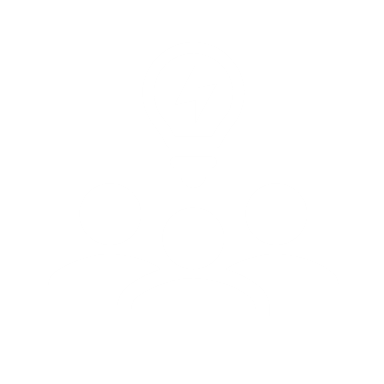 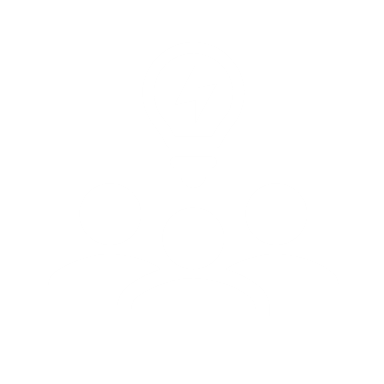 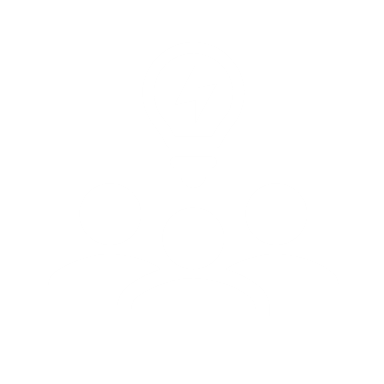 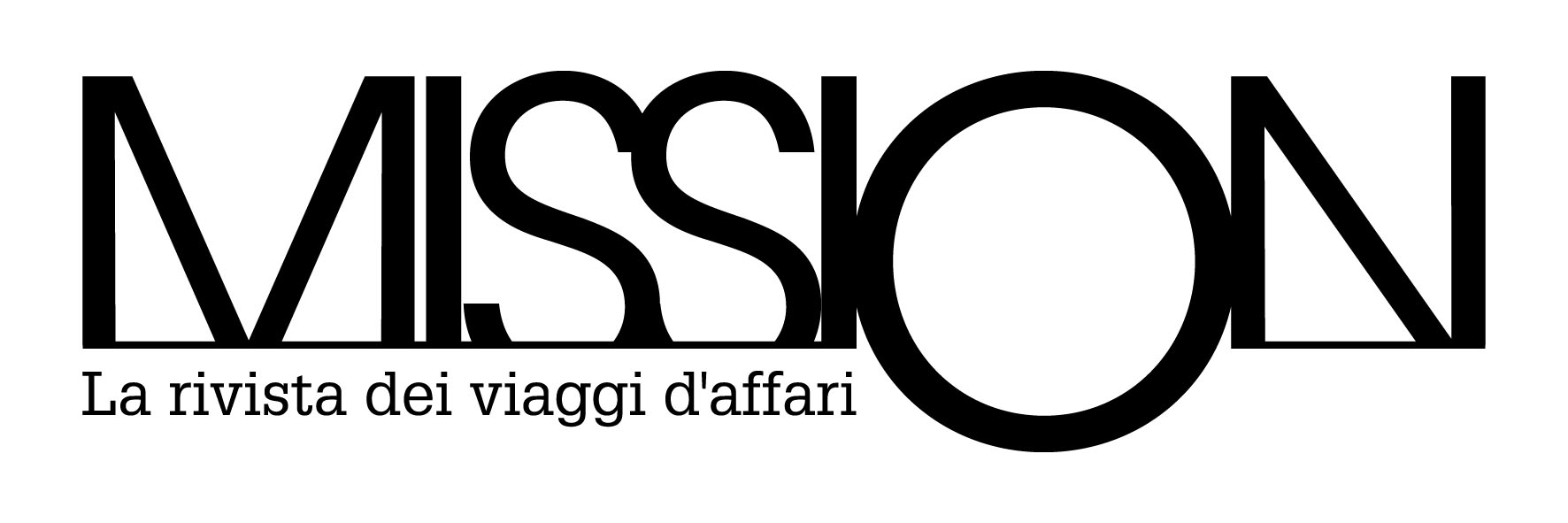 © 2021 GBTA. All rights reserved.
[Speaker Notes: In coerenza con la mission di GBTA Italia avro’ il piacere di moderare la sessione odierna con l’obietivo di condividere alcune delle “best practice aziendali” sulla gestione della sicurezza nell’era post-Covid.

Per far cio’ saro’ accompagnato da un panel di esperti a cui do il benvenuto:
 
Laura Baroncelli - Regional Director of Sales EMEA / APAC / CSI - Starhotels 
Gautier Porot - Gautier Porot, Security Director  - International Sos

Nello spirito GBTA, vorremmo rendere questa sessione il piu’ interattiva possibile ed e’ per questo che invito tutti ad inviare le vostre domande ed interagire con i nostri ospiti di oggi attraverso la chat che troverete nella barra in alto o in basso al vostro schermo...]
6
RISULTATI
Fornire i parametri valutativi ed risultati raggiunti finora
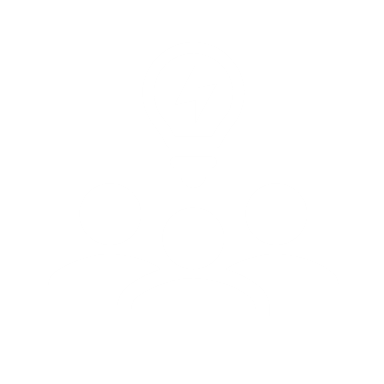 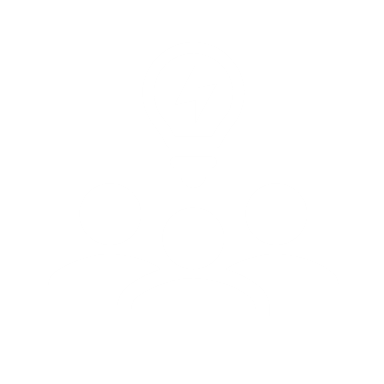 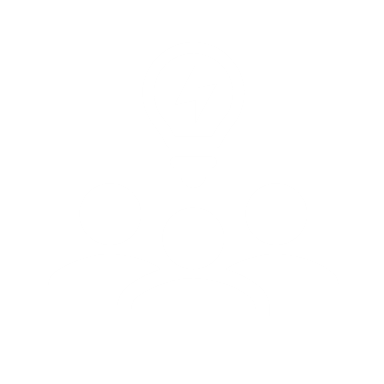 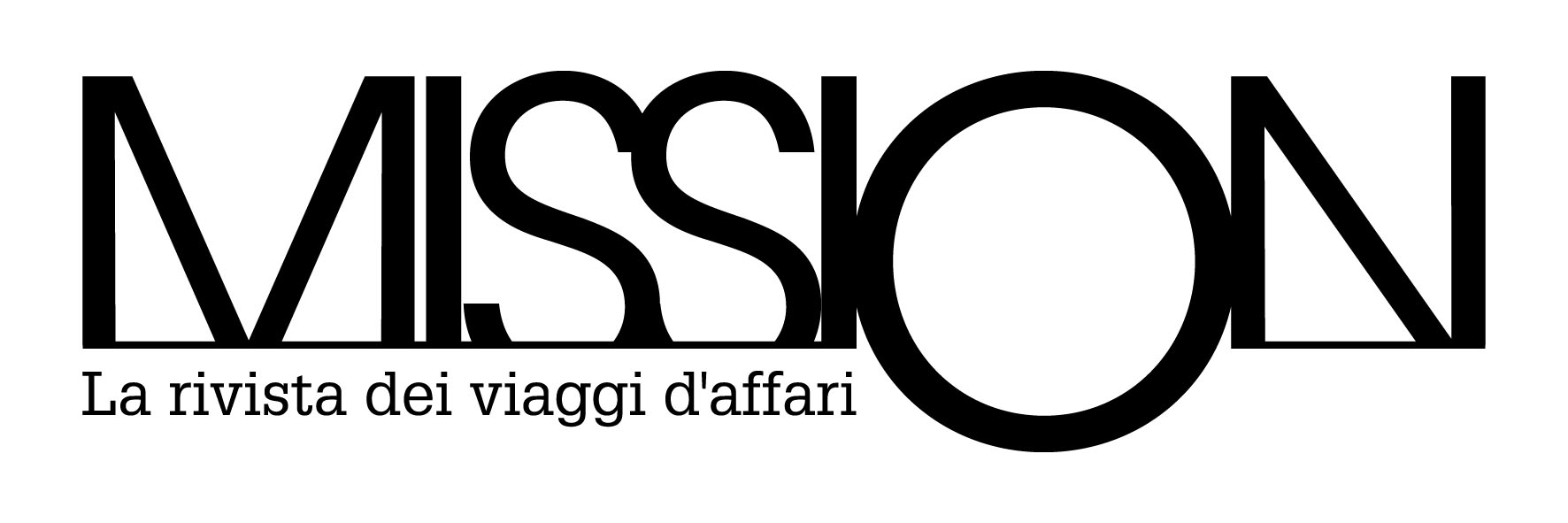 © 2021 GBTA. All rights reserved.
[Speaker Notes: In coerenza con la mission di GBTA Italia avro’ il piacere di moderare la sessione odierna con l’obietivo di condividere alcune delle “best practice aziendali” sulla gestione della sicurezza nell’era post-Covid.

Per far cio’ saro’ accompagnato da un panel di esperti a cui do il benvenuto:
 
Laura Baroncelli - Regional Director of Sales EMEA / APAC / CSI - Starhotels 
Gautier Porot - Gautier Porot, Security Director  - International Sos

Nello spirito GBTA, vorremmo rendere questa sessione il piu’ interattiva possibile ed e’ per questo che invito tutti ad inviare le vostre domande ed interagire con i nostri ospiti di oggi attraverso la chat che troverete nella barra in alto o in basso al vostro schermo...]
7
PASSI SUCCESSIVI
Fornire i prossimi passi per migliorare/riformulare/completare il progetto e la sua implementazione
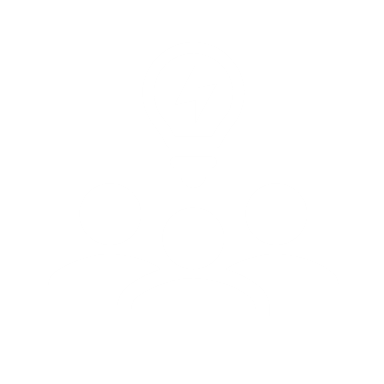 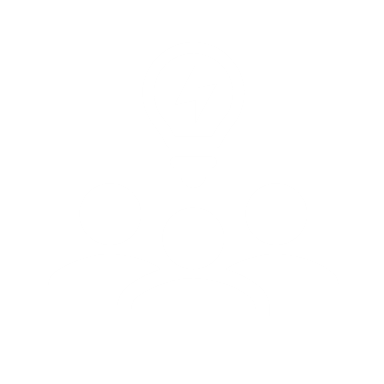 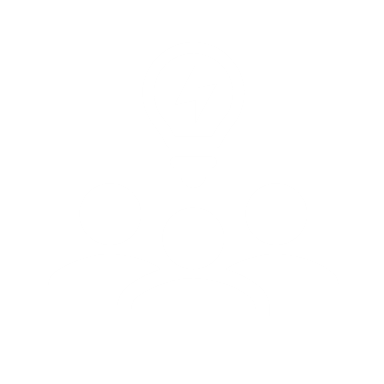 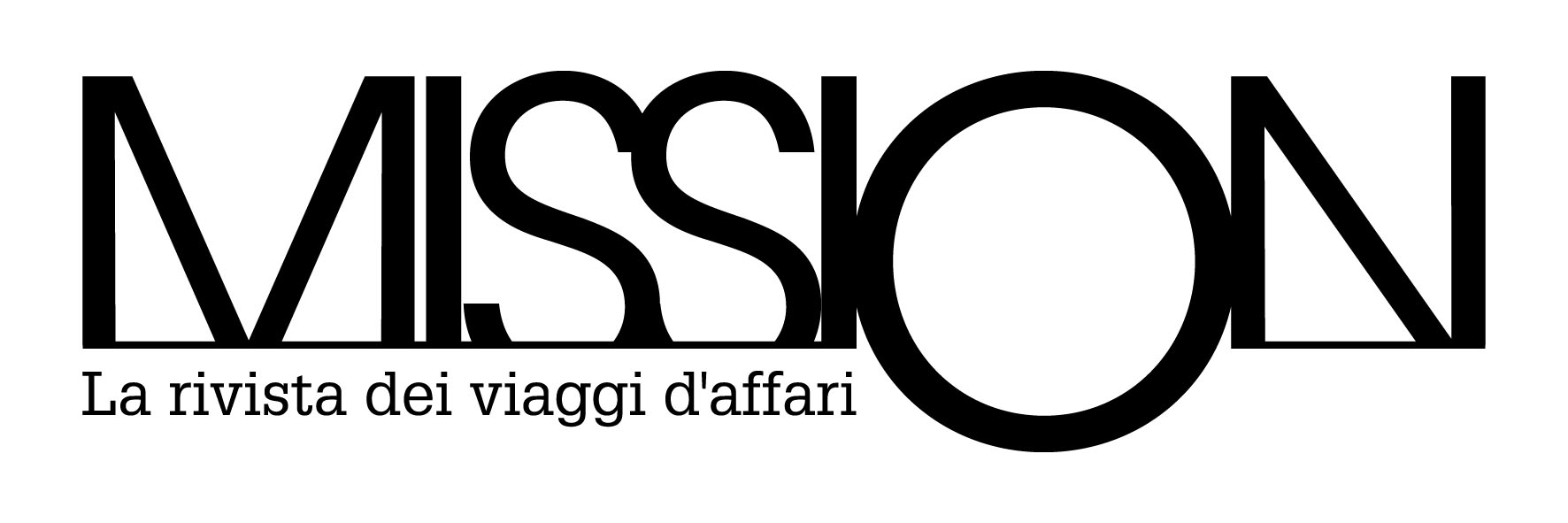 © 2021 GBTA. All rights reserved.
[Speaker Notes: In coerenza con la mission di GBTA Italia avro’ il piacere di moderare la sessione odierna con l’obietivo di condividere alcune delle “best practice aziendali” sulla gestione della sicurezza nell’era post-Covid.

Per far cio’ saro’ accompagnato da un panel di esperti a cui do il benvenuto:
 
Laura Baroncelli - Regional Director of Sales EMEA / APAC / CSI - Starhotels 
Gautier Porot - Gautier Porot, Security Director  - International Sos

Nello spirito GBTA, vorremmo rendere questa sessione il piu’ interattiva possibile ed e’ per questo che invito tutti ad inviare le vostre domande ed interagire con i nostri ospiti di oggi attraverso la chat che troverete nella barra in alto o in basso al vostro schermo...]
Facoltativo
8
MATERIALE RELATIVO AL PROGETTO
Es. Sito web, Brochure, Whitepaper, ecc
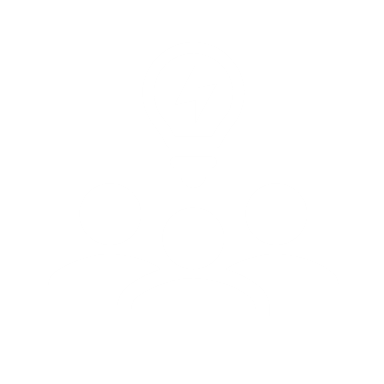 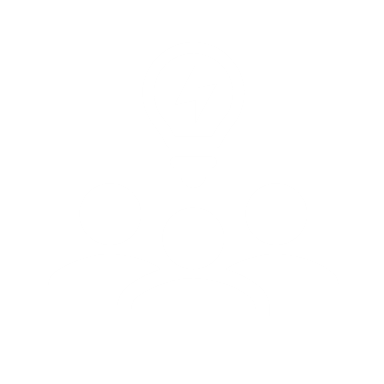 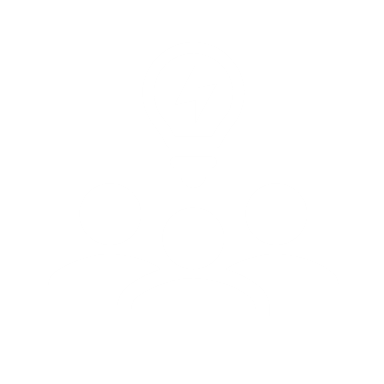 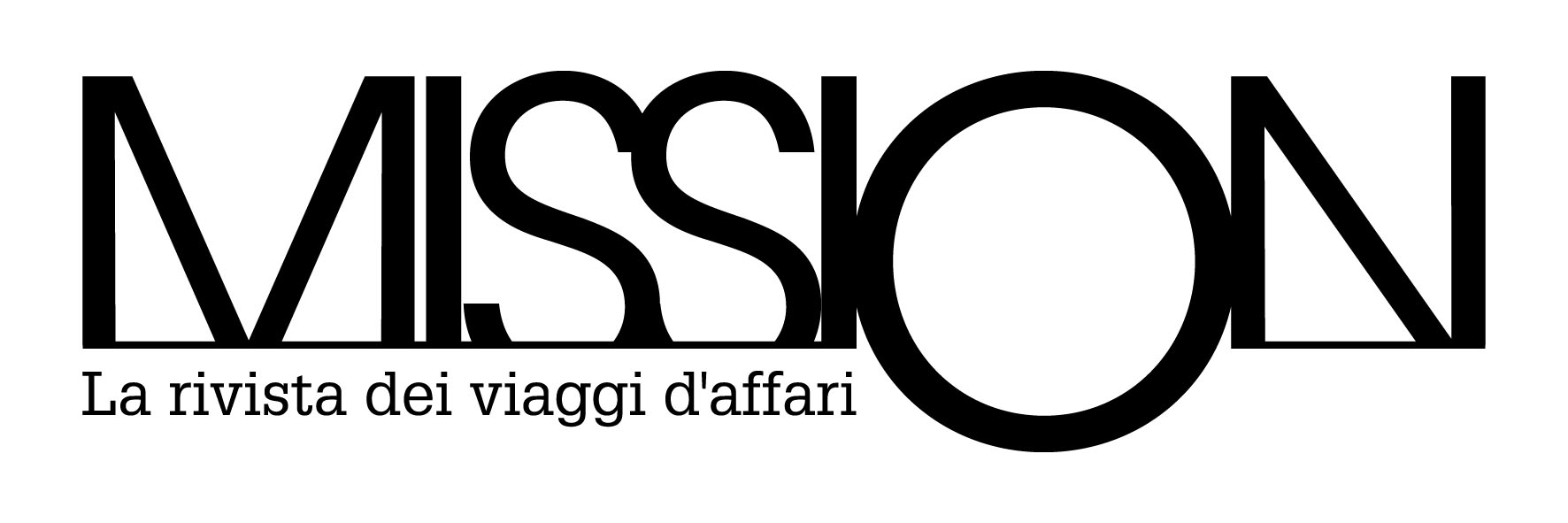 © 2021 GBTA. All rights reserved.
[Speaker Notes: In coerenza con la mission di GBTA Italia avro’ il piacere di moderare la sessione odierna con l’obietivo di condividere alcune delle “best practice aziendali” sulla gestione della sicurezza nell’era post-Covid.

Per far cio’ saro’ accompagnato da un panel di esperti a cui do il benvenuto:
 
Laura Baroncelli - Regional Director of Sales EMEA / APAC / CSI - Starhotels 
Gautier Porot - Gautier Porot, Security Director  - International Sos

Nello spirito GBTA, vorremmo rendere questa sessione il piu’ interattiva possibile ed e’ per questo che invito tutti ad inviare le vostre domande ed interagire con i nostri ospiti di oggi attraverso la chat che troverete nella barra in alto o in basso al vostro schermo...]
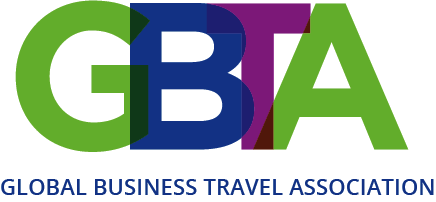 9
CONTATTI
Inserire cortesemente i dati in modo da poter essere contattati: 
Nome e Cognome: 
Ruolo:
Azienda:
Telefono:
Email:
Full image slide
Grazie per l’attenzione
Could be used for section breaks, move title and subtitle as it would work best with image
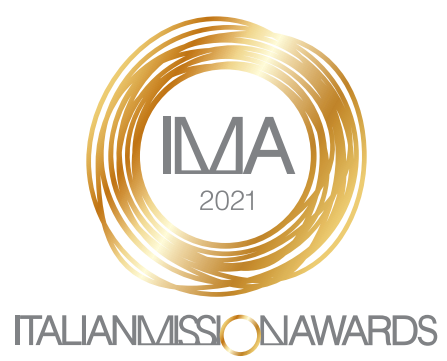 © 2020 GBTA. All rights reserved.